Paint earth GREEN PROTECT FORESTPresented by-pulkit kapoorv b
Keeping in view the green theme we like to inform you about the Indian states which have the highest area under forest cover.
ARUNACHAL PRADESH
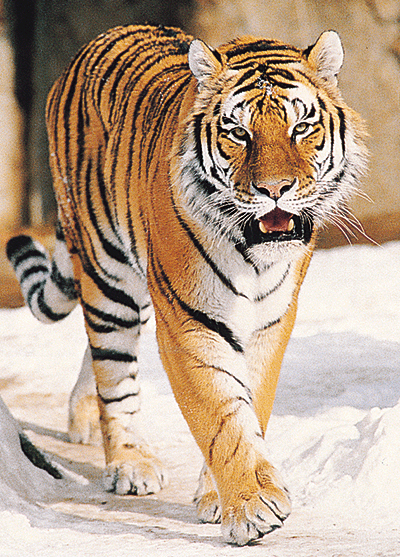 Forests constitute a total of 51,540 sq km area of this state. It is perhaps India’s only state that has four major big cats – the tigers, leopard, clouded leopard and snow leopard. Plants include Acores, dioscorea, oroxylum and withania.
ORISSA
The state has a green cover 		of 58,136 km-	Ten national parks and 18 wildlife 	sanctuaries.
		The Gahirmatha Sanctuary is a mangrove system where the famous Olive Ridley turtles nestle in large numbers.